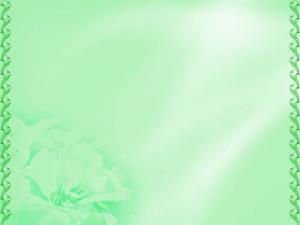 Абайлаңдар, балалар!
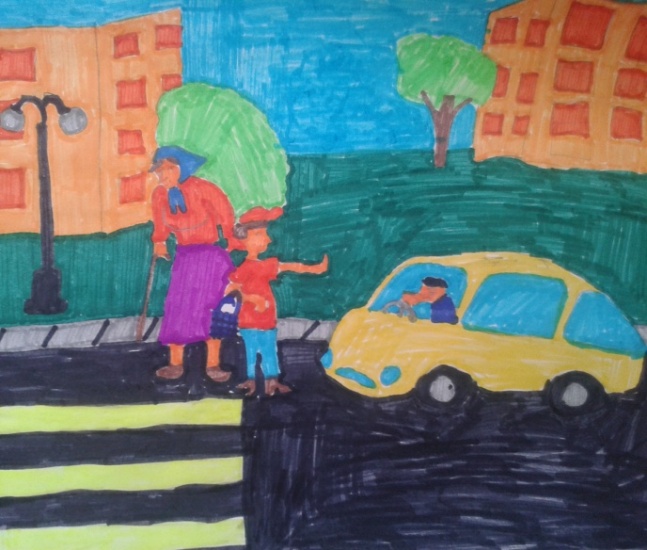 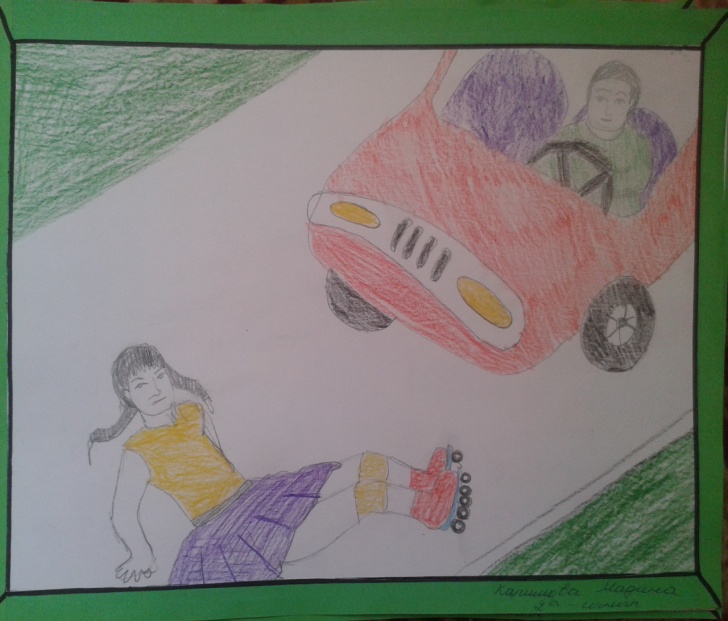 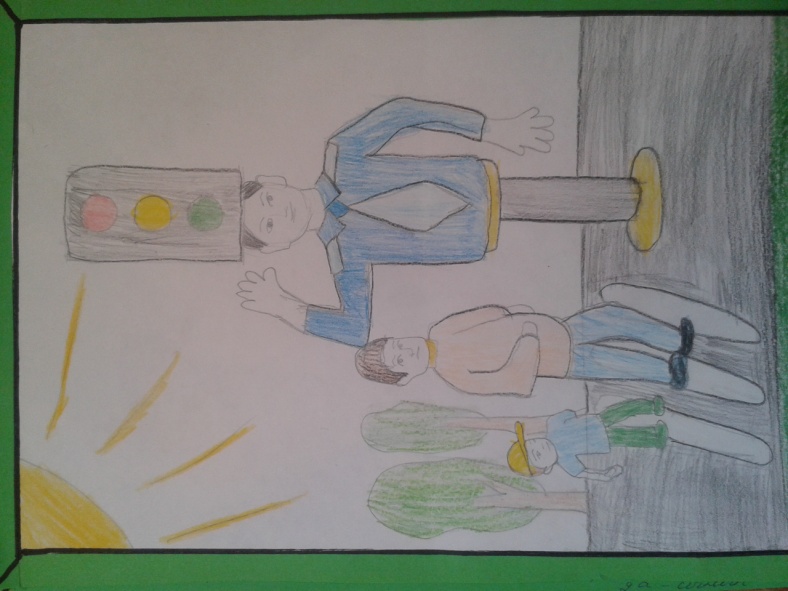 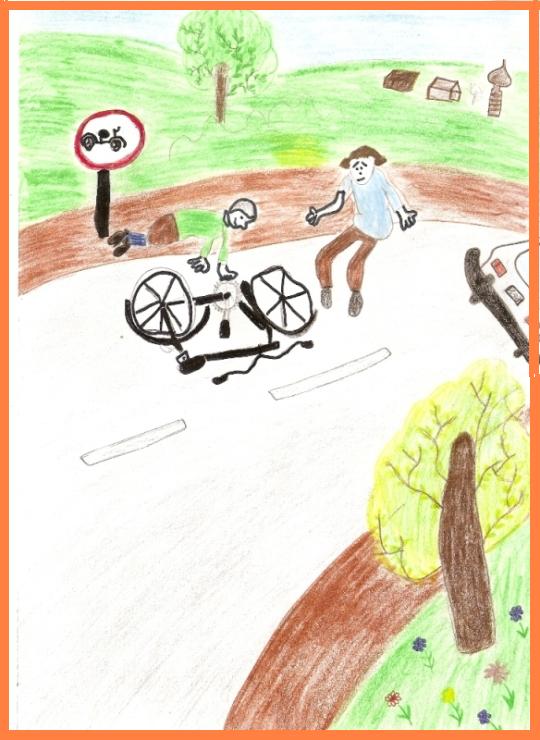 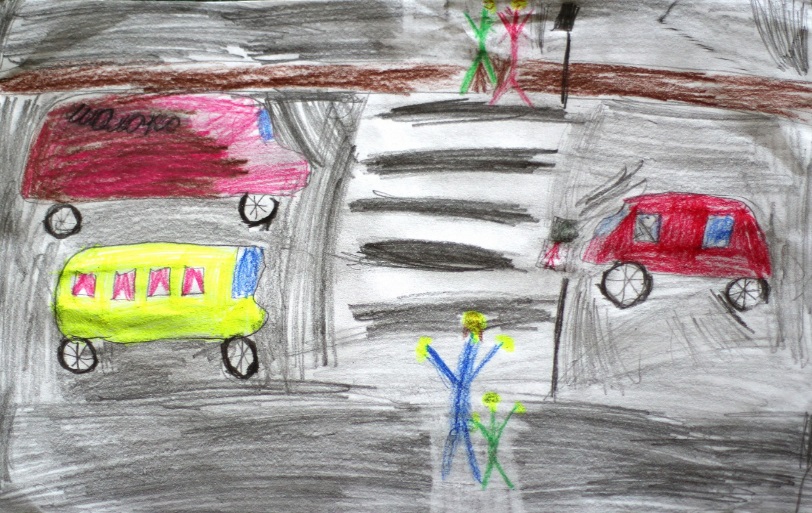 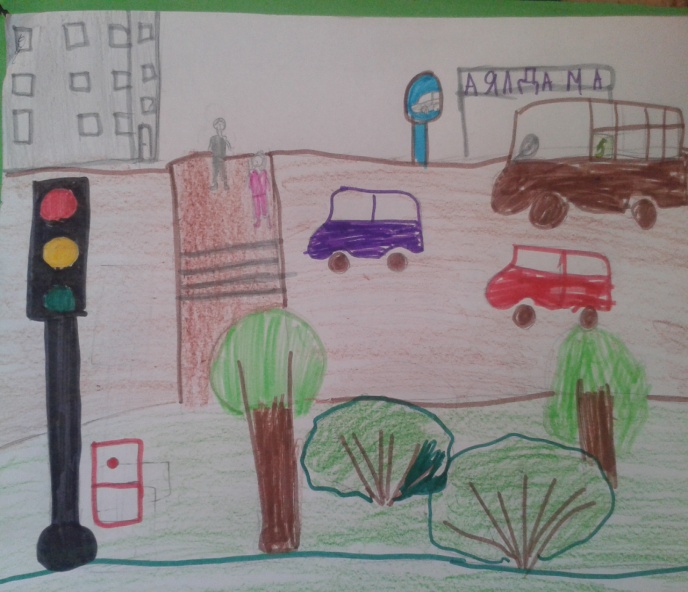 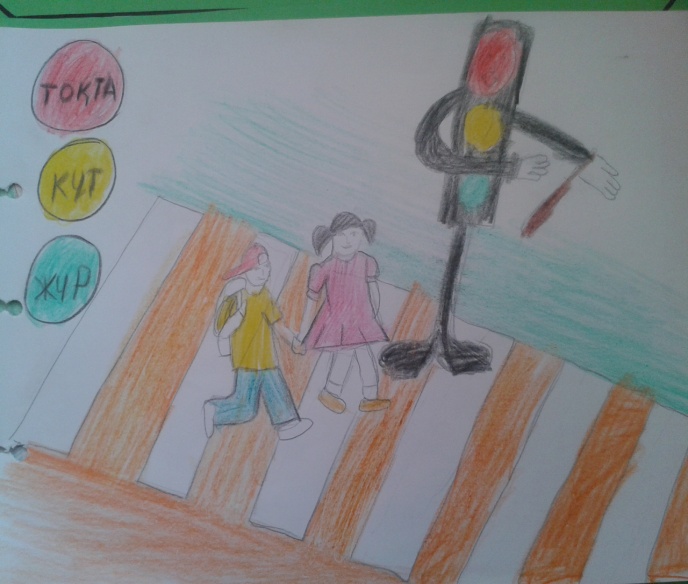 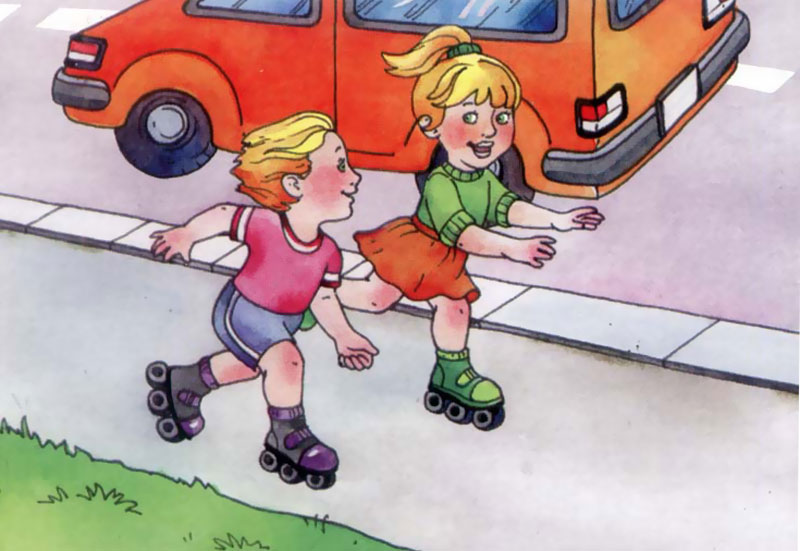